Bias, Persuasion, and Fake news
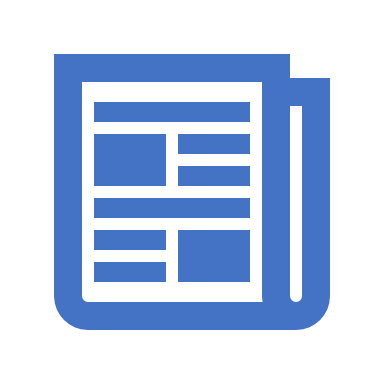 Katelyn Howard
esl specialist
University of Louisiana at Lafayette 
Latesol 2019
What is Bias?
(Noun) prejudice in favor of or against one thing, person, or group compared with another, usually in a way considered to be unfair.
(Verb) cause to feel or show inclination or prejudice for or against someone or something.
This Photo by Unknown Author is licensed under CC BY-ND
What is persuasion?
(Noun) the action or fact of persuading someone or of being persuaded to do or believe something.
This Photo by Unknown Author is licensed under CC BY
How is Fake News related to bias and persuasion?
(Noun) false stories that appear to be news, spread on the internet or using other media, usually created to influence political views or as a joke
This Photo by Unknown Author is licensed under CC BY
Why is this important for our students?
Teaching in Côte d’Ivoire
Teaching in Louisiana
This Photo by Unknown Author is licensed under CC BY-SA
This Photo by Unknown Author is licensed under CC BY-NC-ND
Can you spot the fake news?Teaching students to identify poor sources
Source: https://www.channelone.com/feature/quiz-can-you-spot-the-fake-news-story/
Which story is fake?
[Speaker Notes: A: Obama did not ban the national anthem during sporting events. It’s important when assessing the validity of a story you see online to look at the source closely. At first glance, the story here appears to be from the credible news organization ABC News, but the details indicate otherwise. If a logo seems “off,” or a web address has extra letters tacked on to the “.com,” you’re probably looking at something from a non-credible source.]
Which story is fake?
[Speaker Notes: B: There are many websites like The Onion that spread false headlines for the sake of humor throughout social media. Some disclose that they’re satirical and farcical (usually in the About Us section), while others do not. When you see a shocking or unusual headline, poke around and see whether you can validate it by finding the same story on other credible sources.]
Which story is fake?
[Speaker Notes: A: Always check your sources. Infowars.com has a history of touting conspiracy theories, while The Guardian is known for journalism, having won a Pulitzer Prize for public service.]
Which story is fake?
[Speaker Notes: B: When a headline seems surprising or outrageous, always do some digging. If several other well-respected news outlets are reporting the same story, it’s likely trustworthy information. On the other hand, if you evaluate the evidence and cannot find credible corroboration you can be pretty sure it’s false—this is the case with the claim that Speaker Ryan has expressly confirmed Obama illegally wiretapped Trump.]
Which story is fake?
[Speaker Notes: A: Justin Beiber is not being considered as ambassador to the US. Burrard Street Journal is not a mainstream media outlet. Trustworthy accounts tend to be recognizable, have tens of thousands of followers and are verified by Twitter with a blue check mark in the profile.]
Which story is fake?
[Speaker Notes: A: ews organizations need money in order to run. Some of those funds come from reader subscriptions, while much of it comes from advertisers. Thus, some of the content even on reputable news sites is “sponsored,” which means it’s written to represent a given company or product—not written objectively by the news organization. While the Washington Post piece may read like a typical news article, it is disclosed as “Content From Bank of America.” Keep an eye out for disclosures like this when reading online.]
Recognizing Author bias
Provide students with 2 articles or have students go and search for 2 articles on their own
The articles must be about the same topic or event
Provide a graphic organizer so that students can work to summarize and understand the readings

Have students pay attention to the verbs and adjectives used in the articles
Source: teachacrosscultures.com
This Photo by Unknown Author is licensed under CC BY-NC
[Speaker Notes: https://www.foxnews.com/politics/trump-targets-four-freshman-house-members-pelosi-in-sunady-tweet-storm

https://www.cnn.com/2019/07/14/politics/donald-trump-tweets-democratic-congresswomen-race-nationalities/index.html]
Have students produce fake news 
Brainstorm Problems and Solutions 
Have students create persuasive arguments to support the solution to their problem
Source: OneStopEnglish, Lorie Mattox IUGB
[Speaker Notes: Teachers shouldn’t give so much homework: need time with friends and family, focus on health like cooking healthy foods and go to the gym, decrease the stress of university

Give transition phrases (day 21 of upp0036)]
Student example from ivory coast
How can we integrate these ideas?
IEP/Higher Education
Adult Education
Selecting sources for research papers and/or presentations
Learning about persuasive language for writing or speaking
Navigating political season
Health and Wellness websites